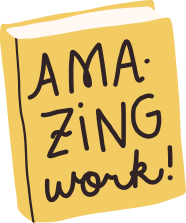 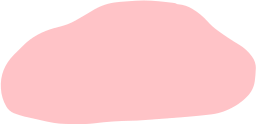 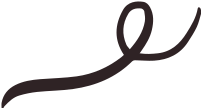 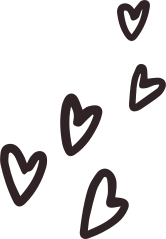 ENGLISH CLASS
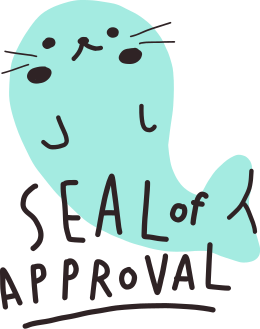 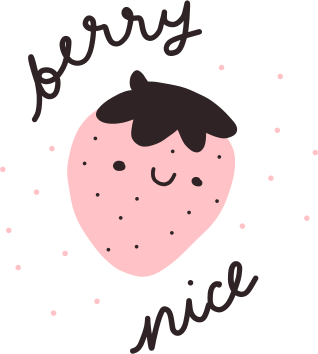 With Teacher Ana
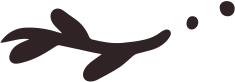 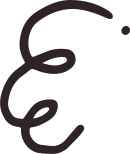 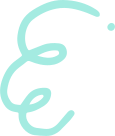 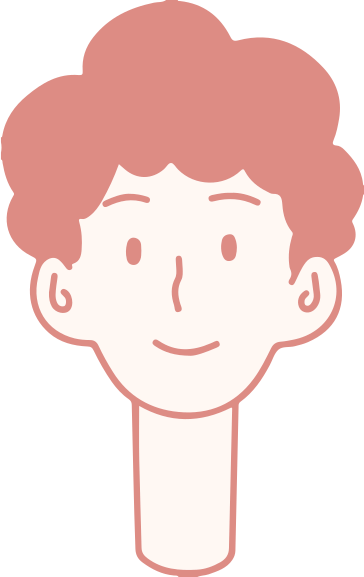 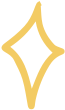 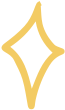 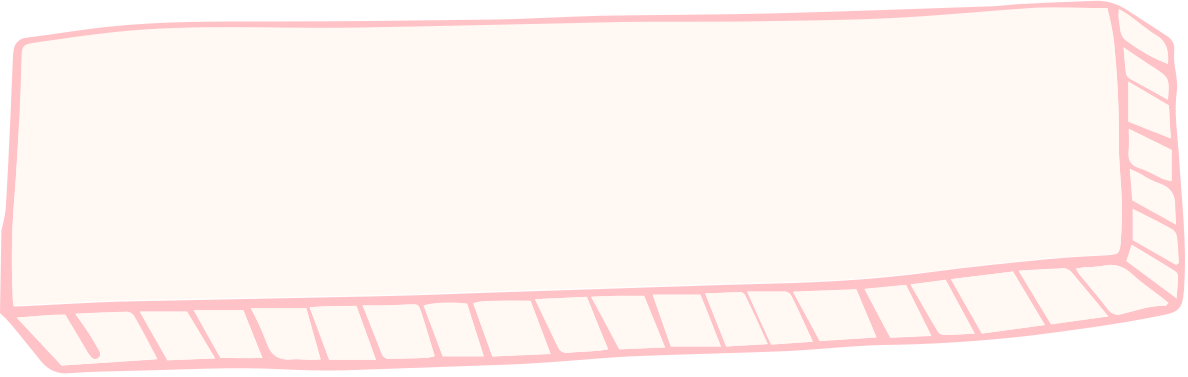 Past Perfect Simple and Continuous
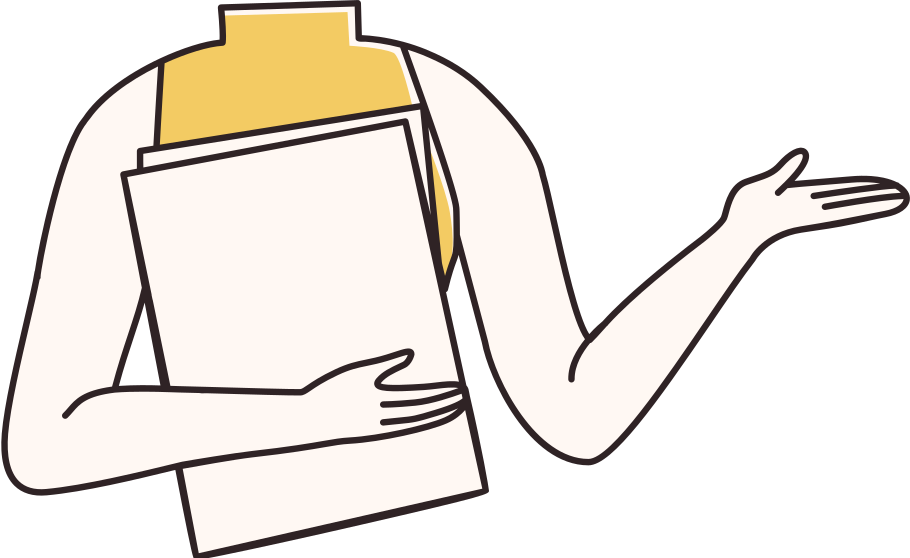 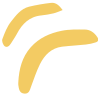 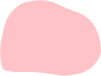 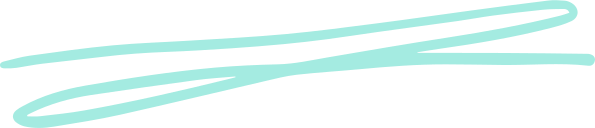 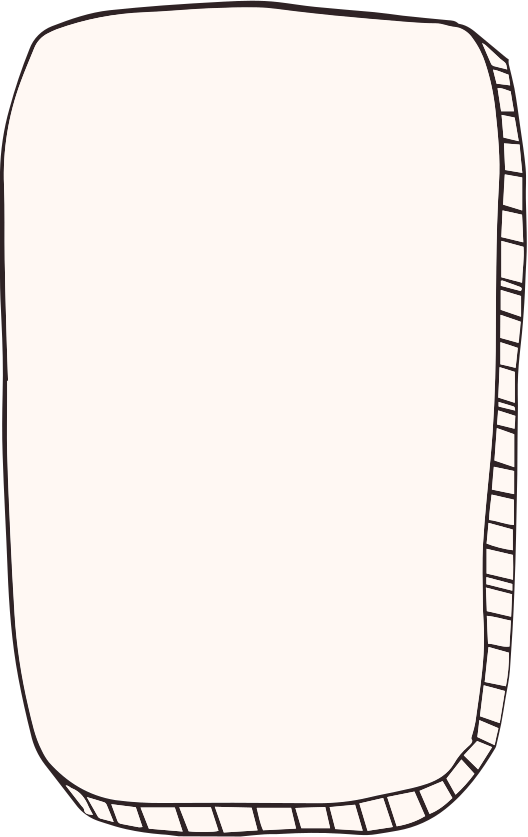 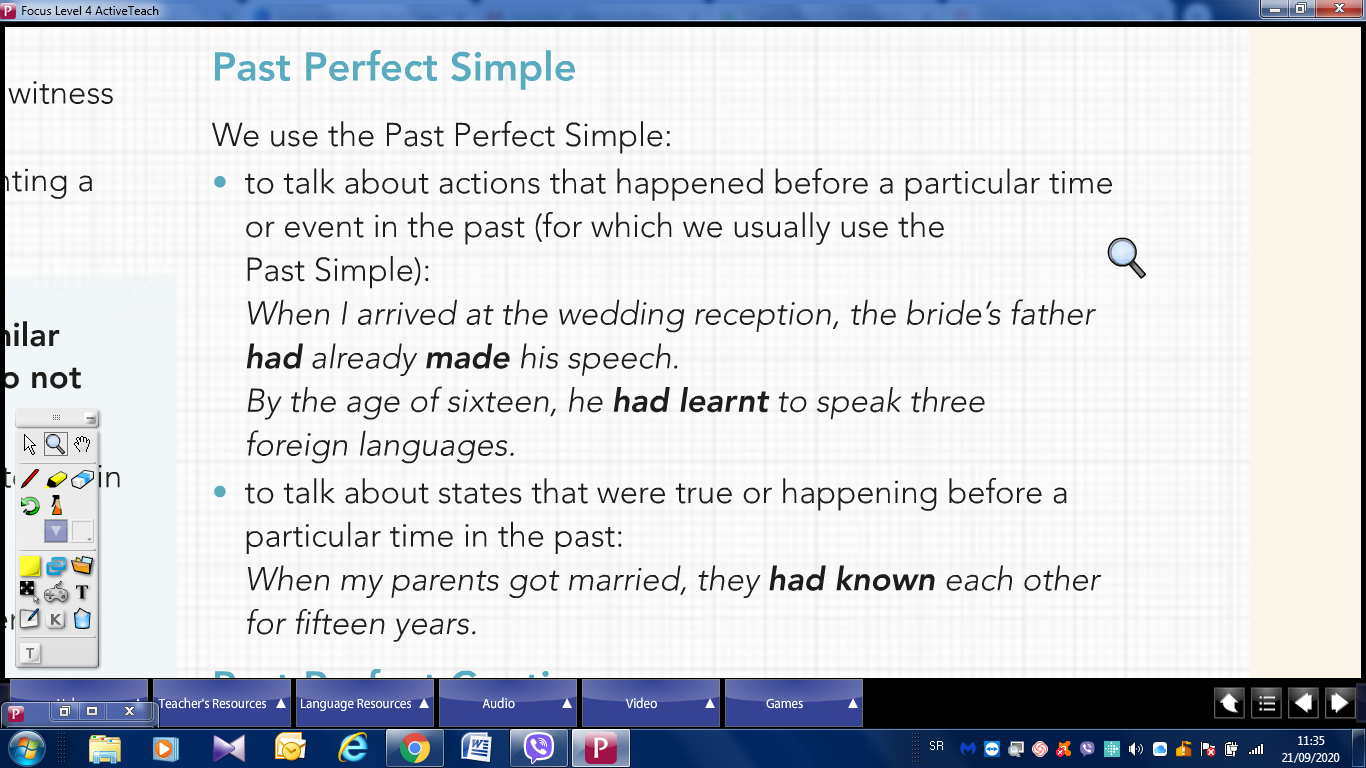 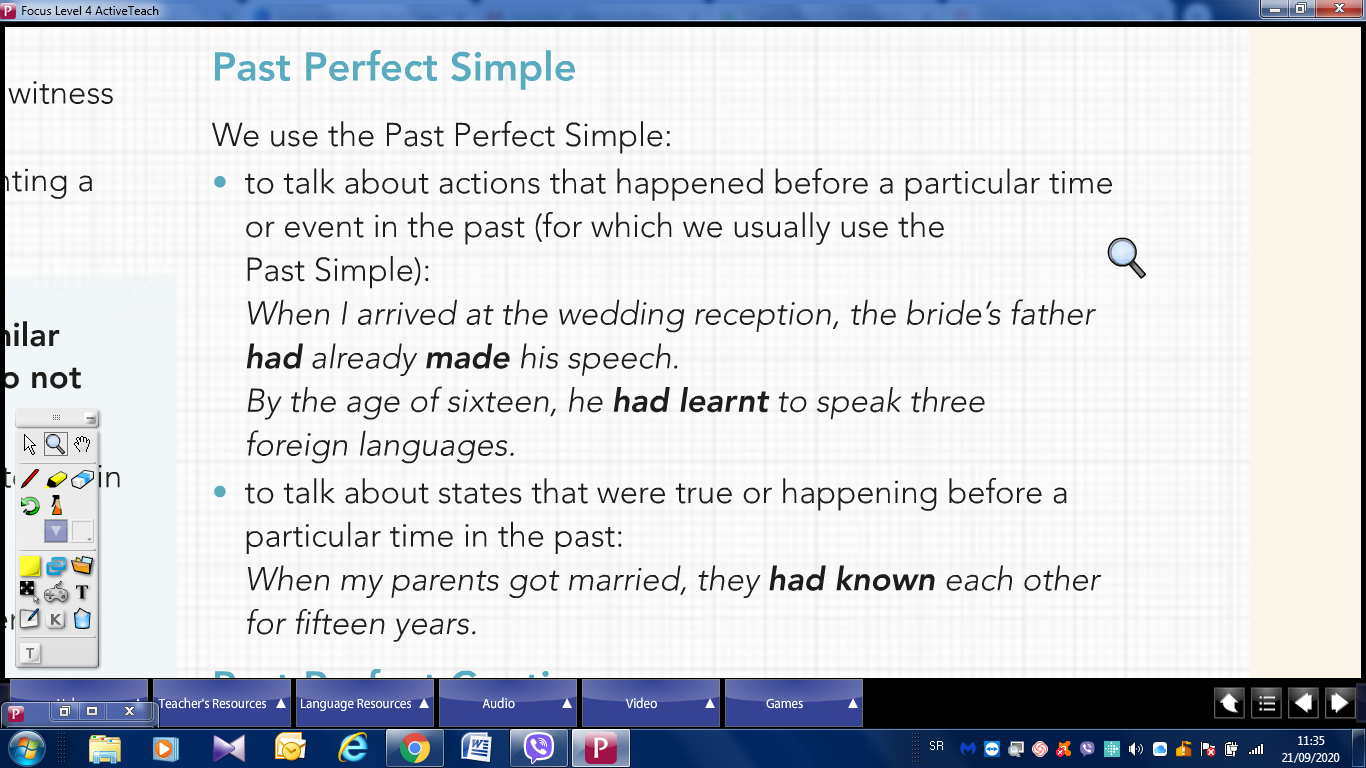 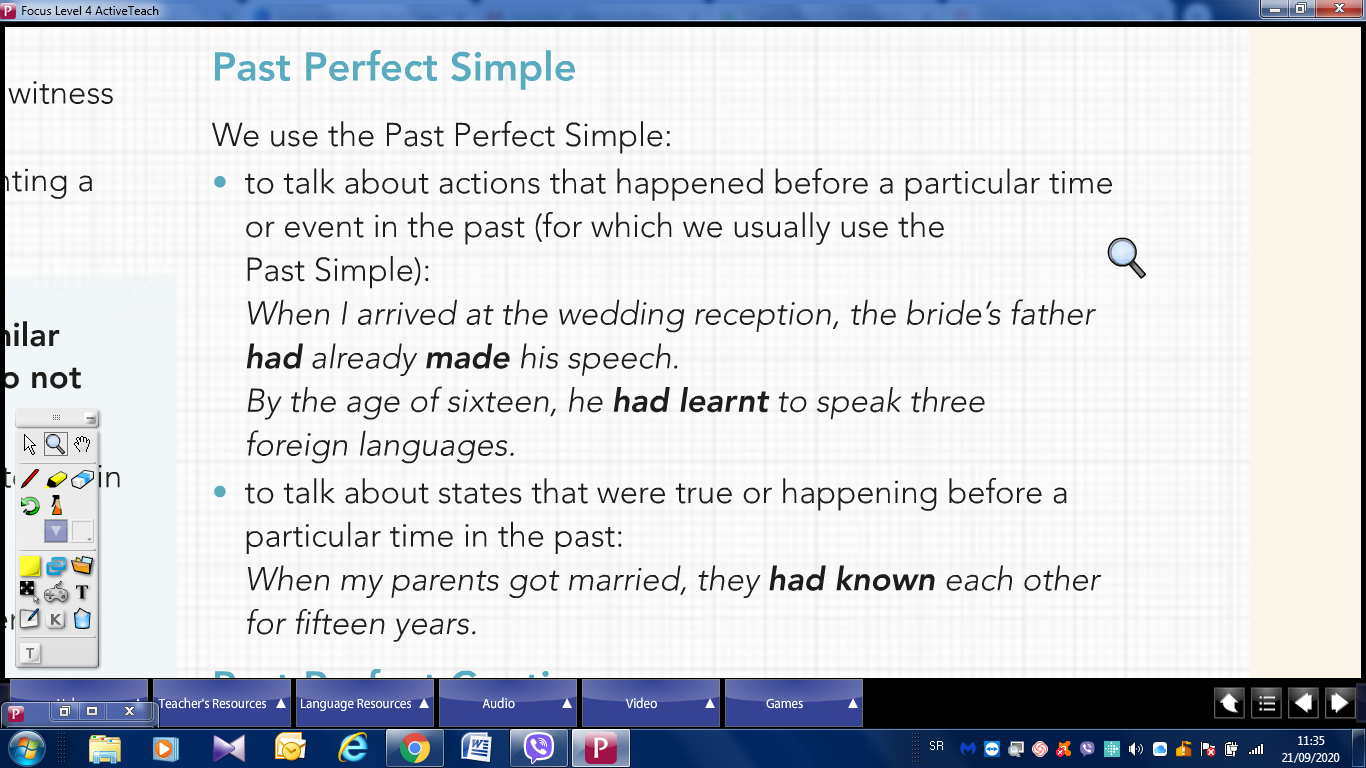 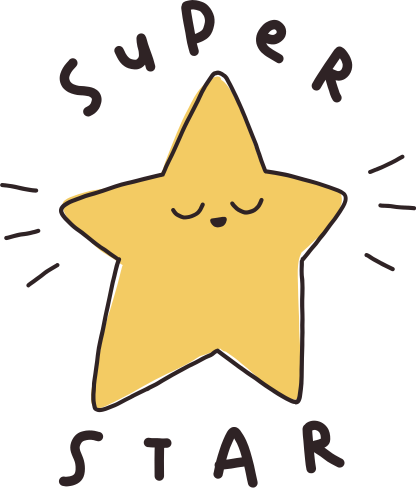 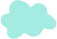 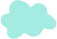 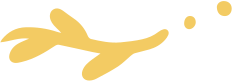 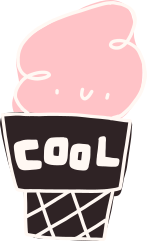 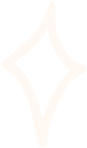 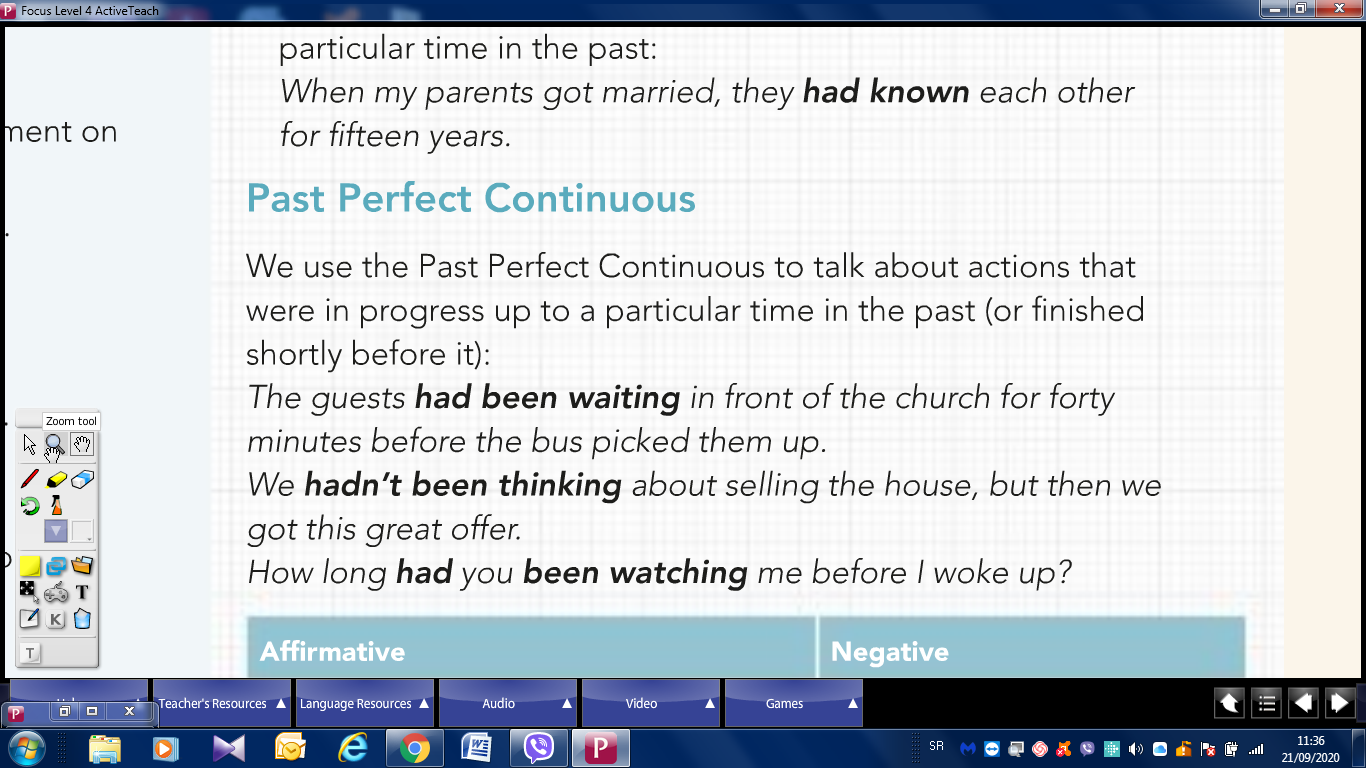 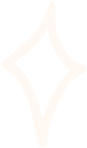 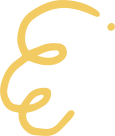 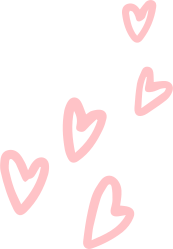 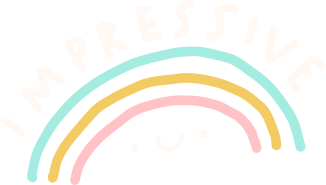 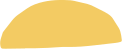 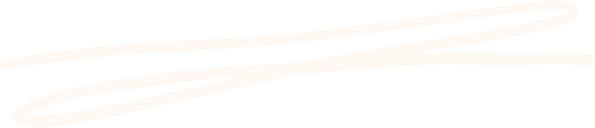 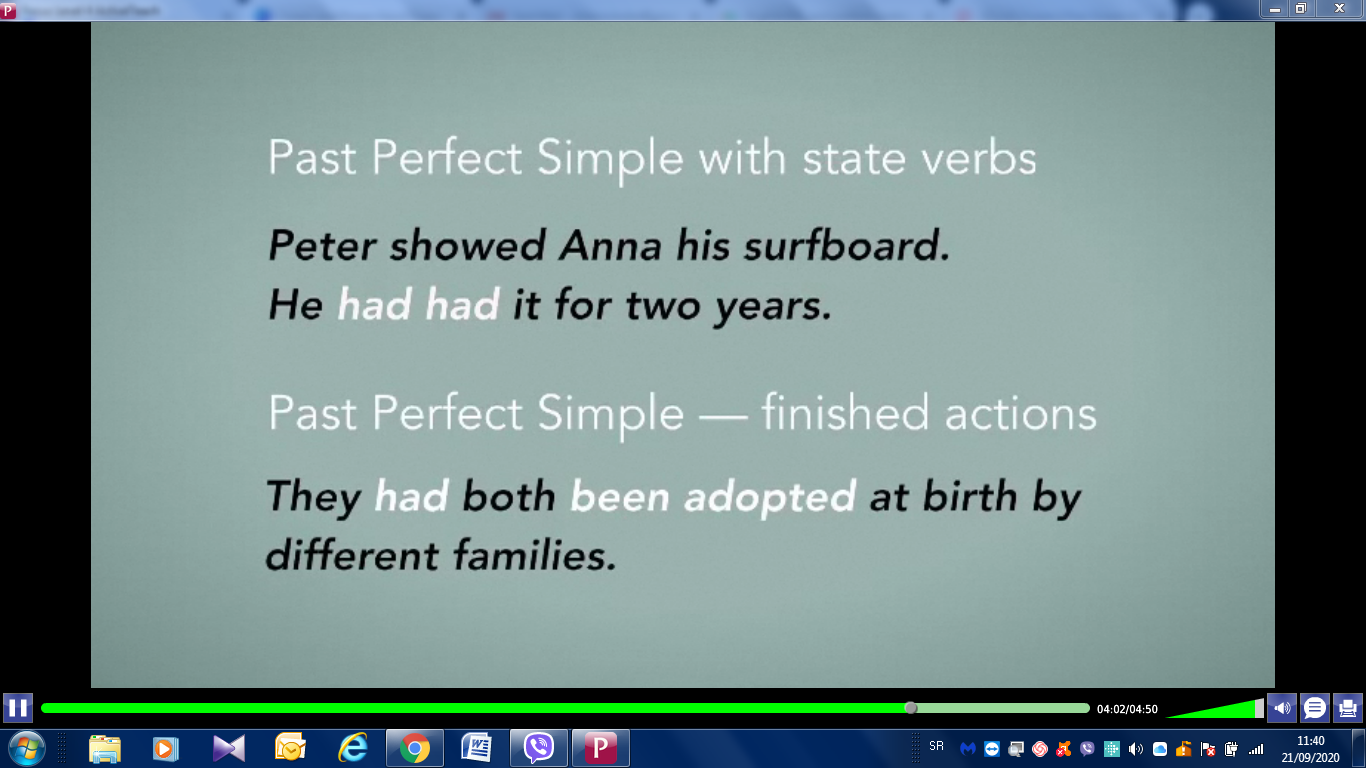 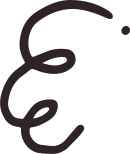 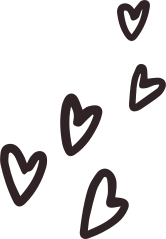 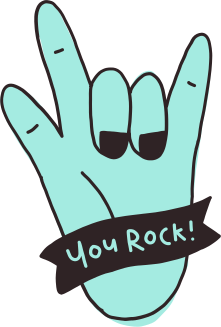 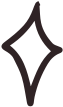 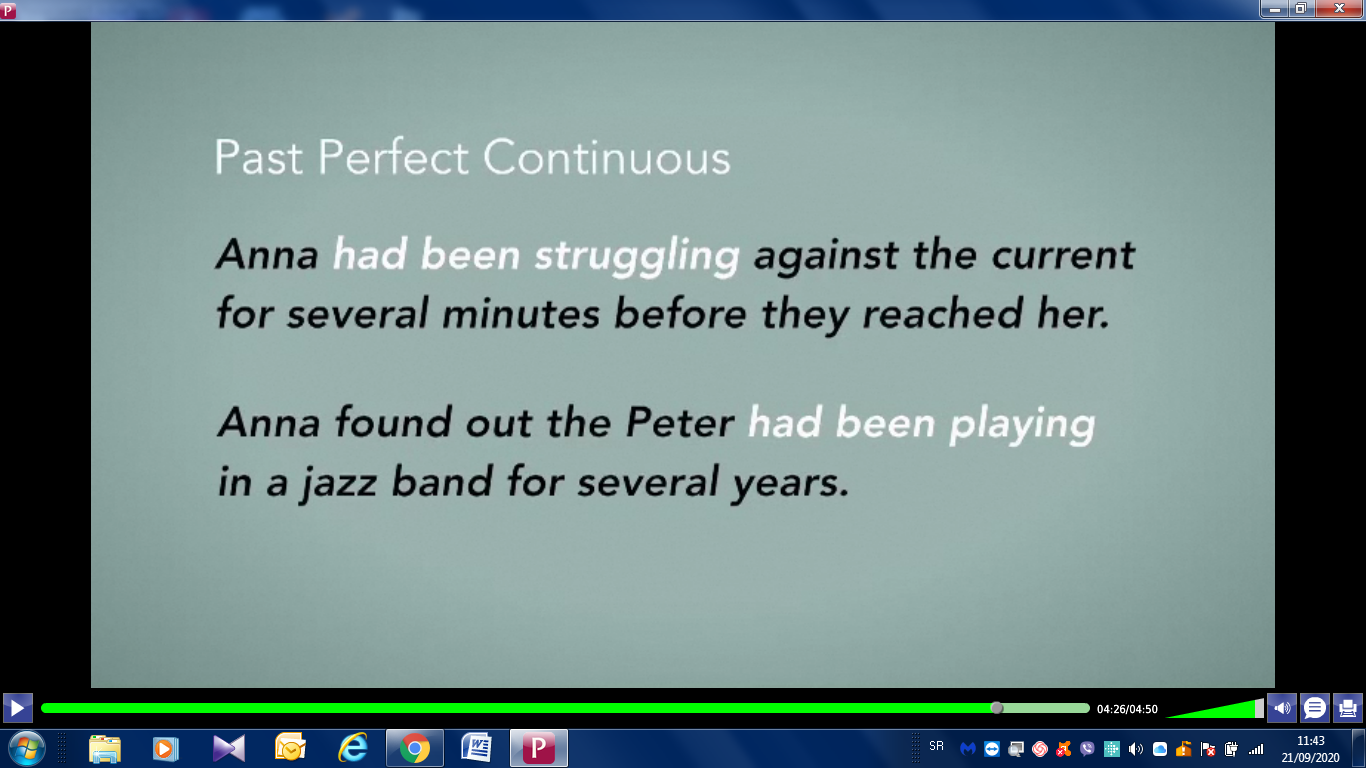 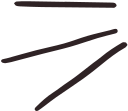 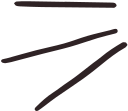 Remember!
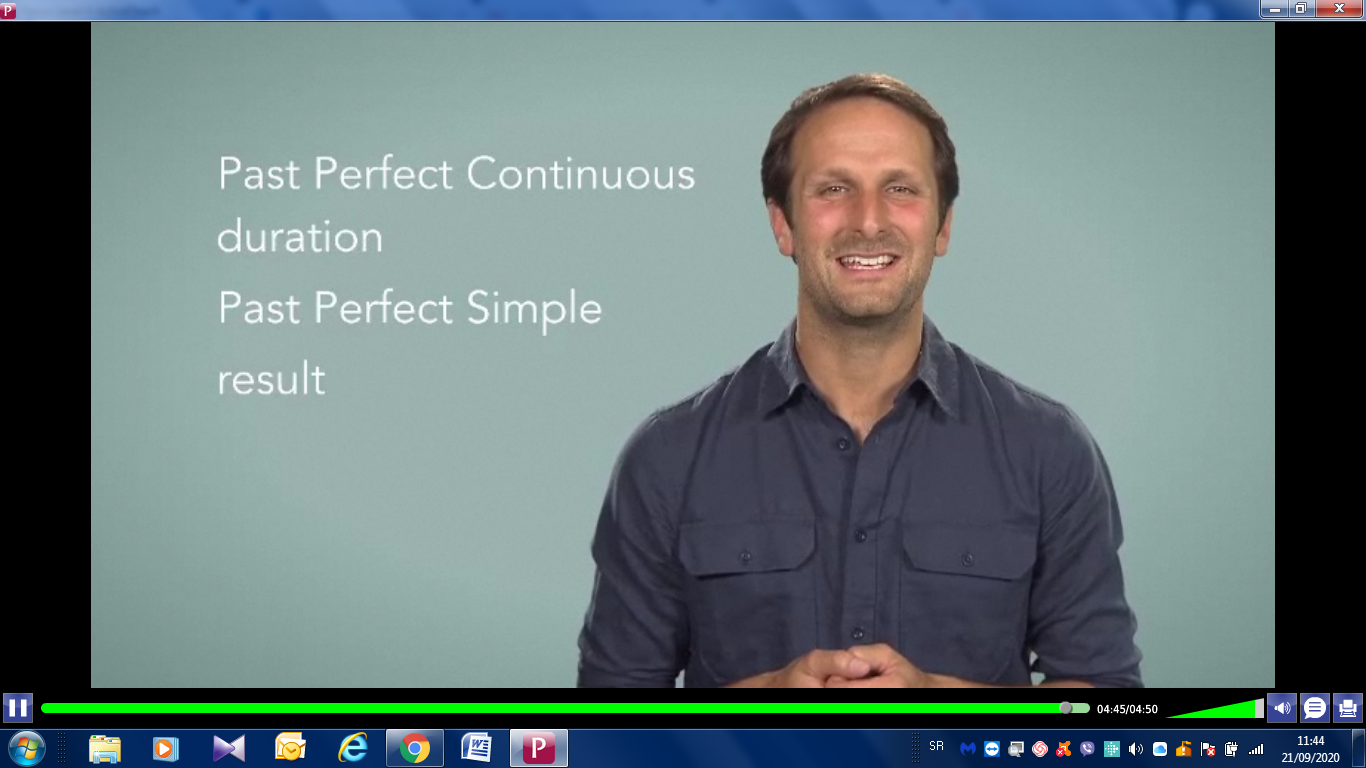 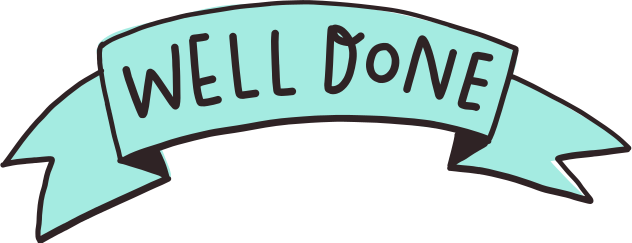 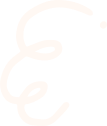 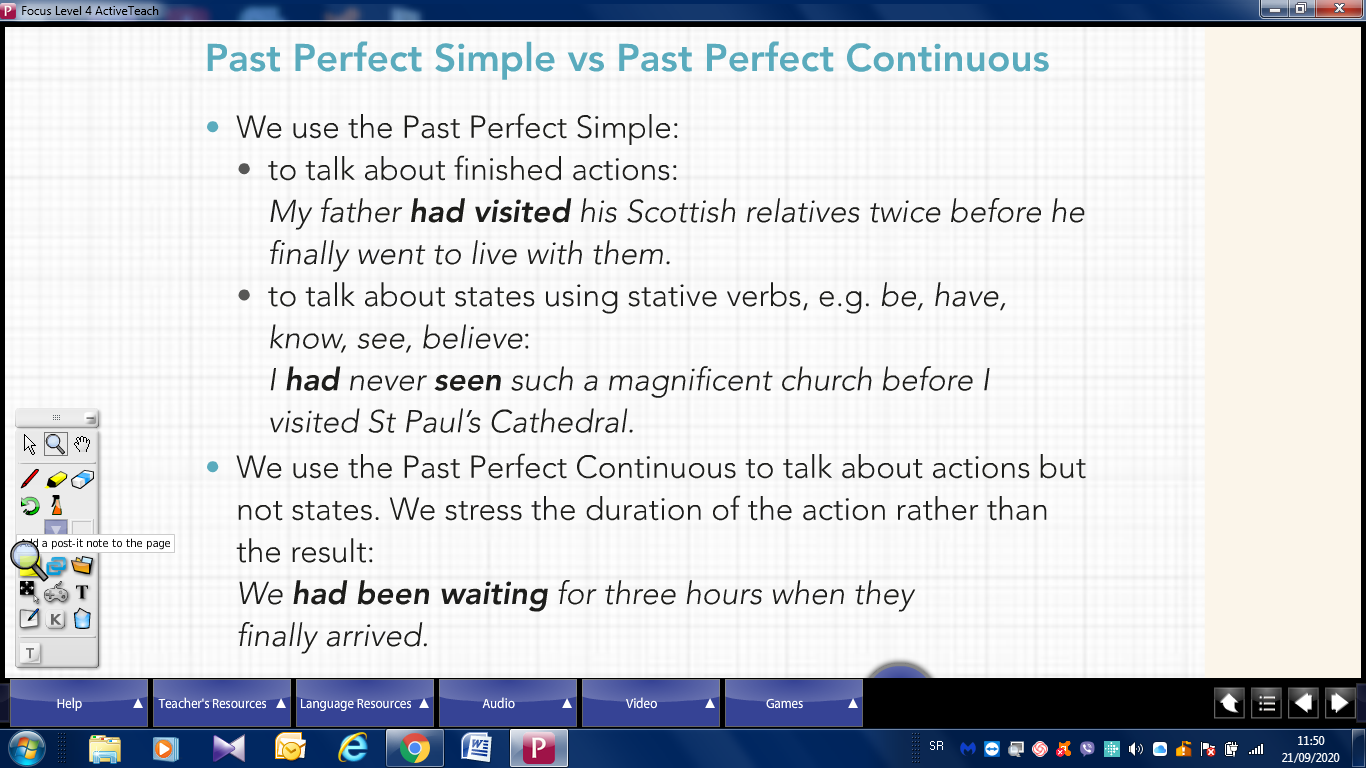 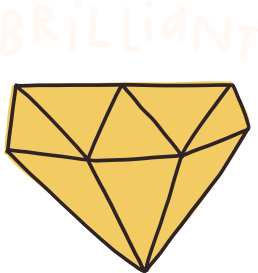 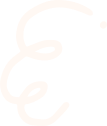 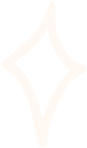 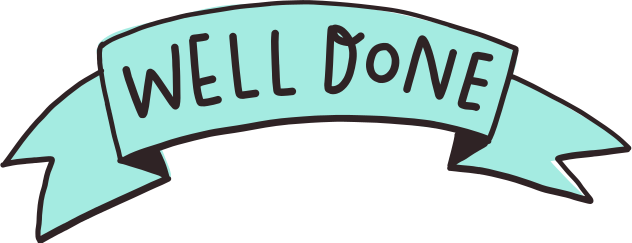 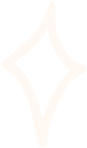 ACTIVITY TIME
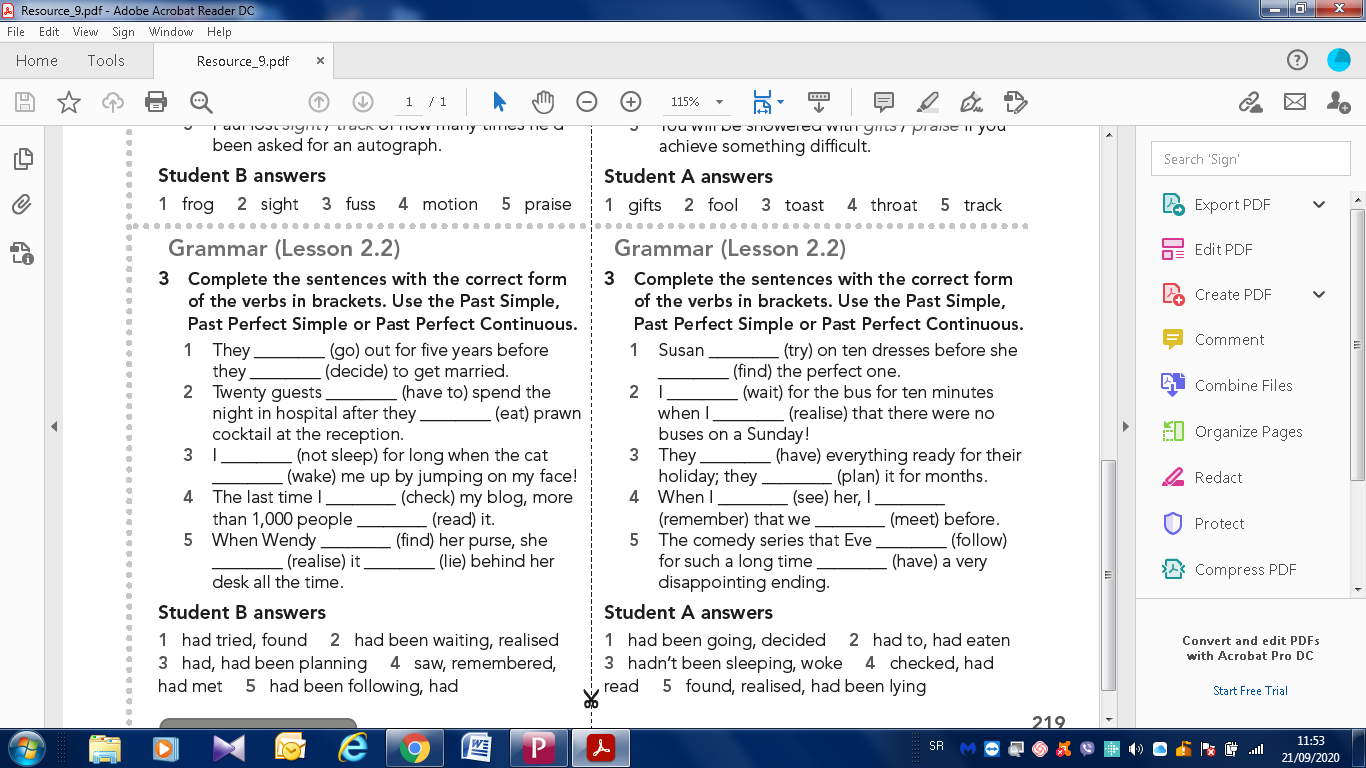 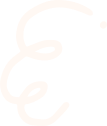 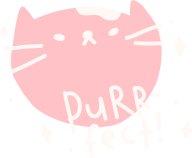 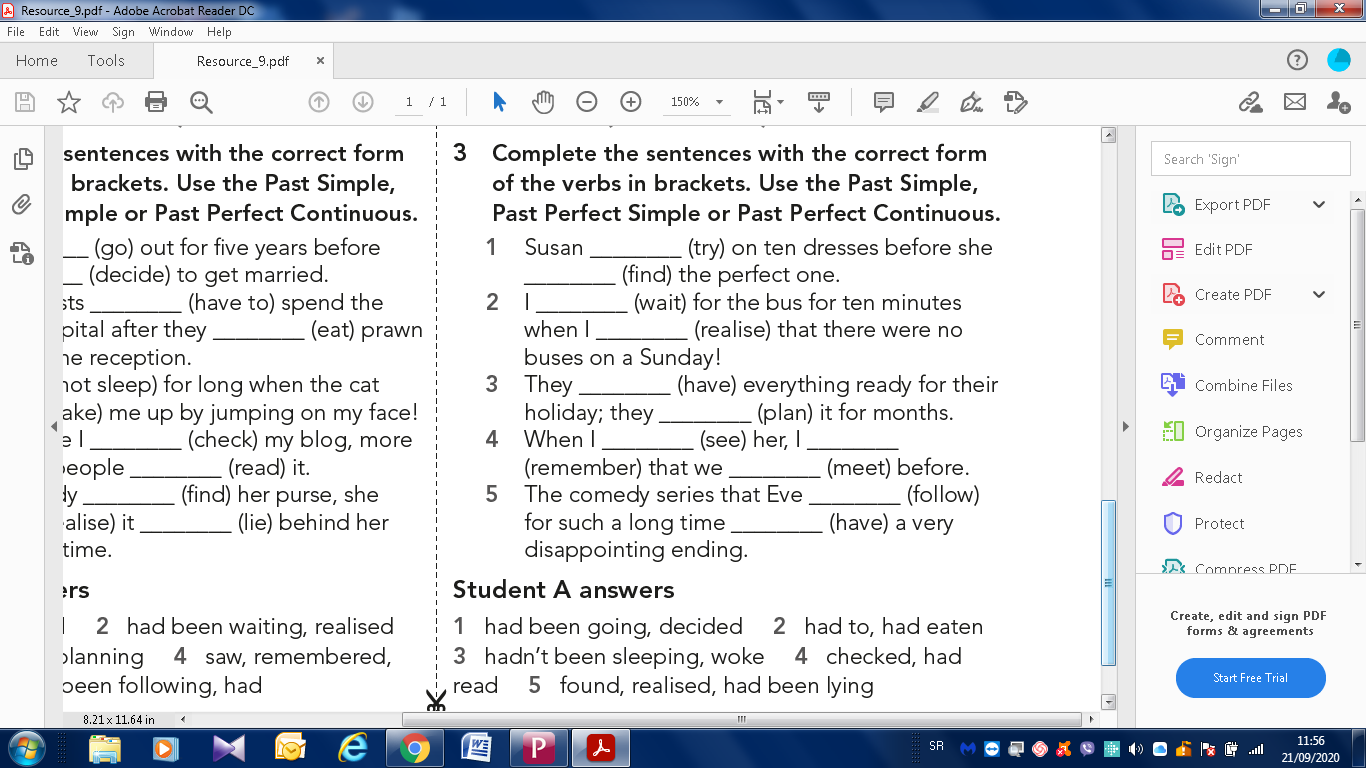 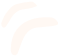 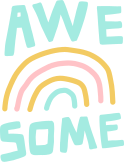 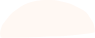 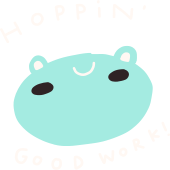 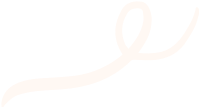 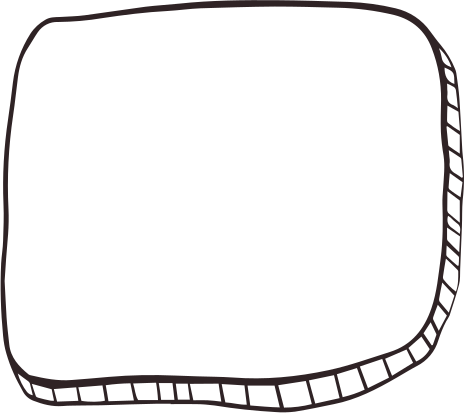 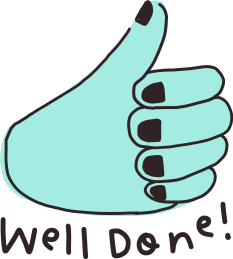 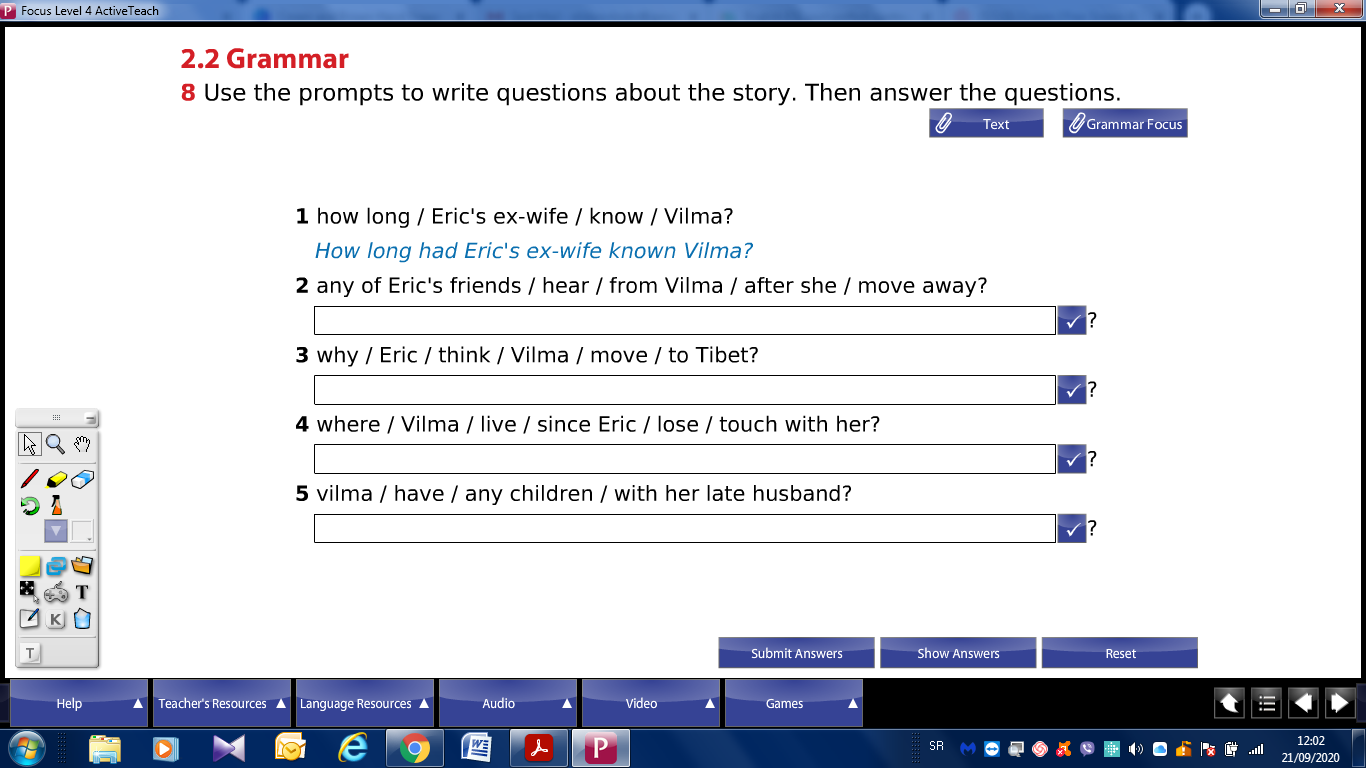 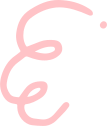 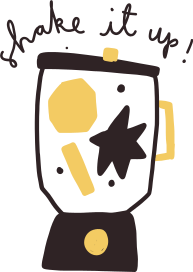 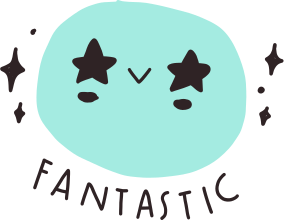 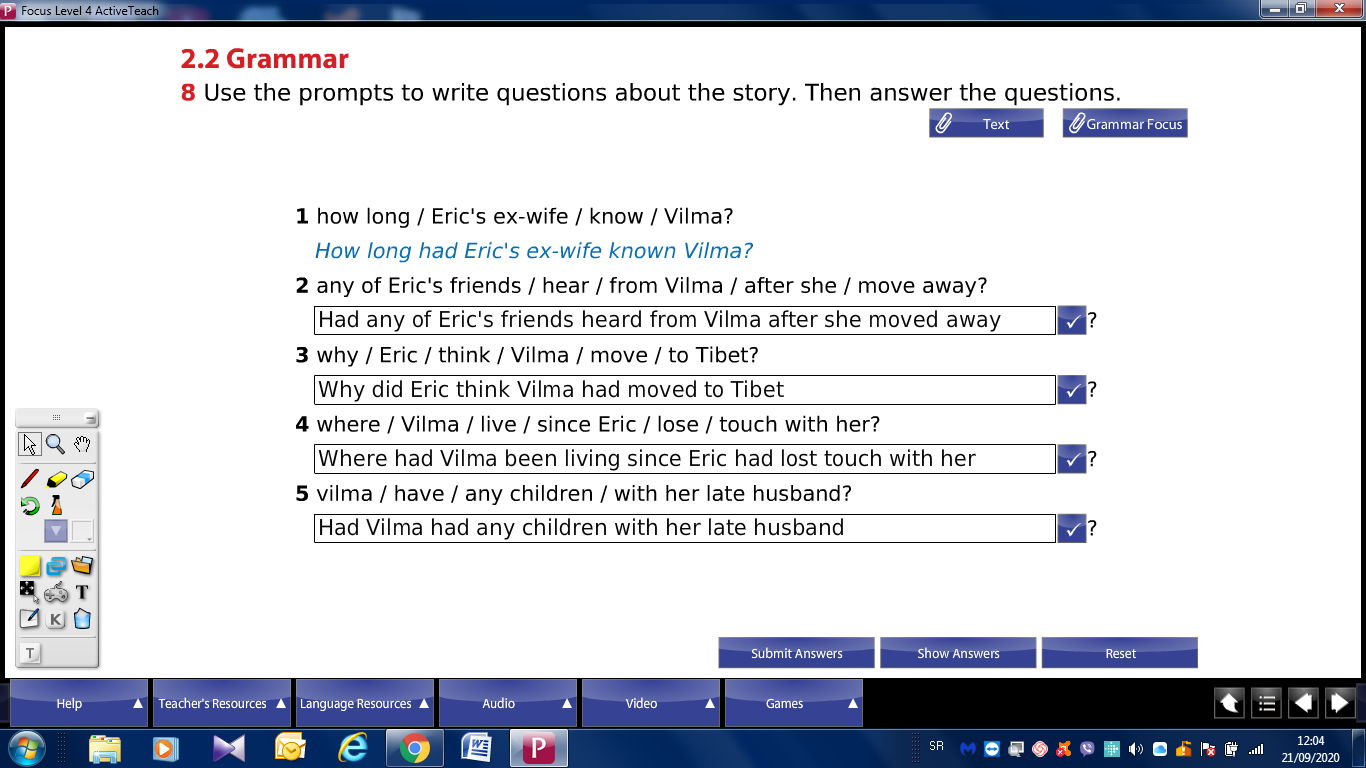 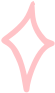 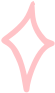 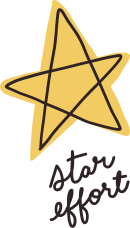 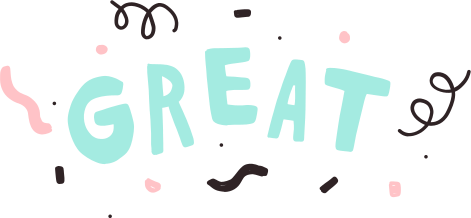 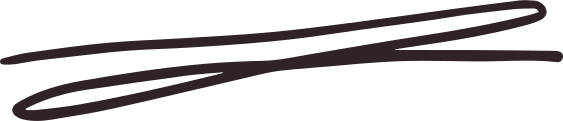 Complete the text with words from the box
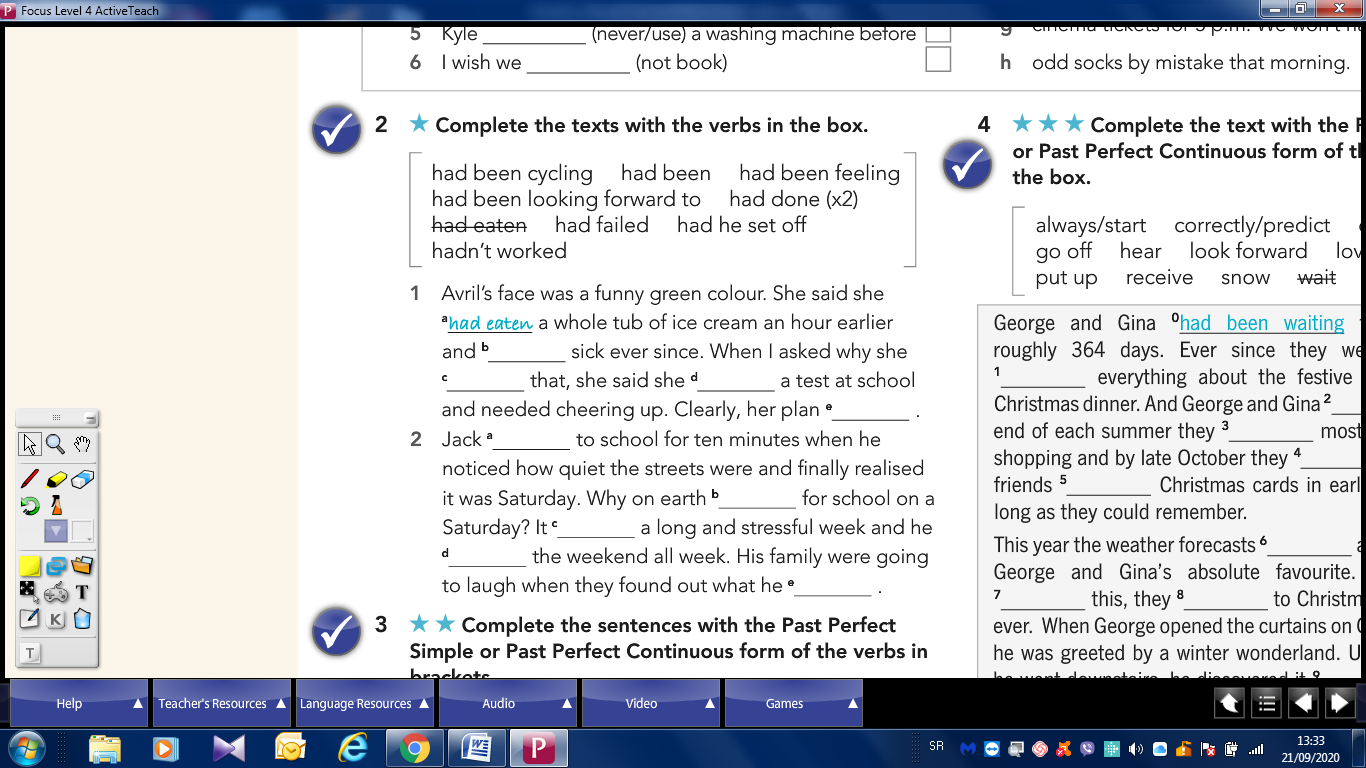 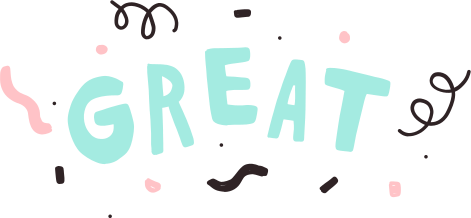 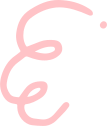 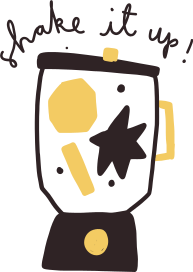 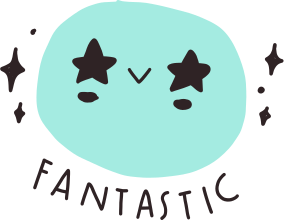 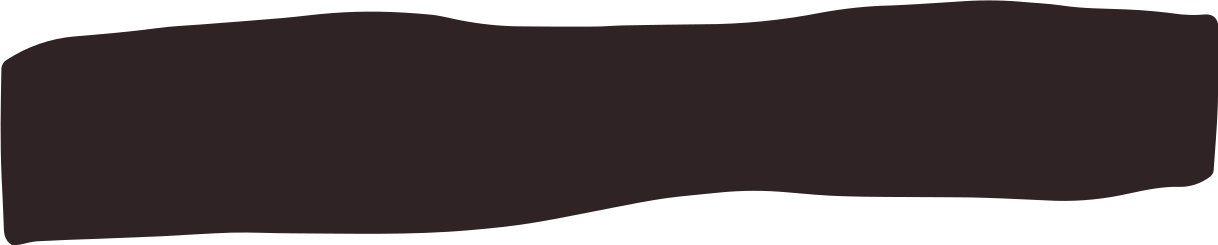 Homework
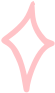 workbook p 24
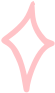 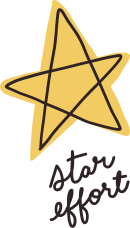 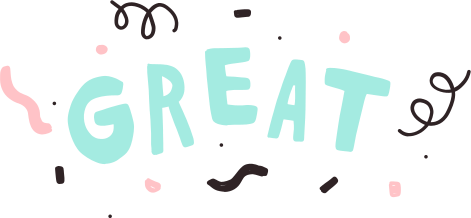 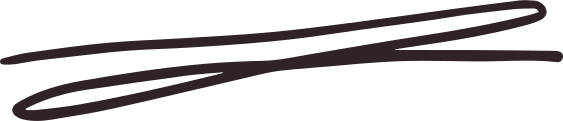